Health Economics
Background & Chapter 1 – Part 4
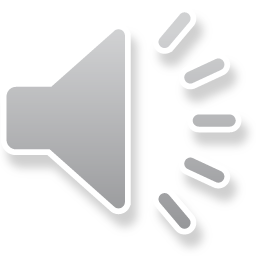 Determinants (Social) of health
Factors that influence individual and population health status
Four major categories (% of premature death contributed by) 
Individual behavior (____%)
Genetic makeup (_____%)
Medical practice (____%)
Environment (____%)
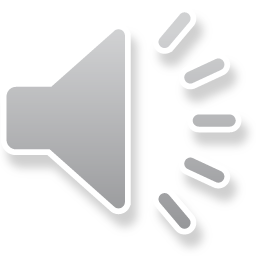 Measures of health status (individual and population)
Self-perceived health status
Longevity (life expectancy)
Morbidity 
Disability
Mortality 
Birth weight
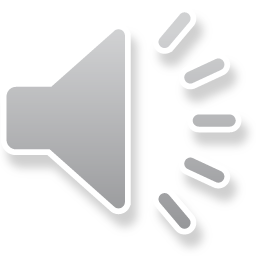 Important (if not unique) aspects of health care economics
EXTENT OF GOVERNMENT INVOLVEMENT
Government is involved into many markets, but seldom as extensively as in health care
UNCERTAINTY 
Providers also confront large uncertainty 
ASYMMETRIC KNOWLEDGE
In normal economic exchange, most individuals know enough relevant information to make a decision, but if one person knows far more than the other it is asymmetric
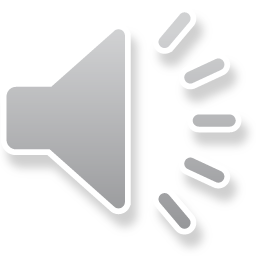 Continued
EXTERNALITIES 
Arise when one person’s actions create benefits for or impose cost on other, and when those benefits and costs are not privately accounted for in an individual’s decisions 
Prominence of insurance
Problems of information 
Other entities, it’s easy to know when a problem occurs and how to fix it
Large role of NFP firms 
Restrictions on competition 
Role of equity and need
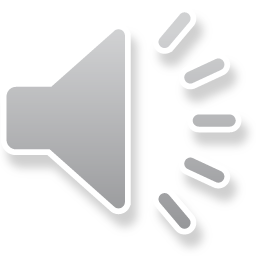 Continued
Illness is contingent, urgent, uncertain
Contingent = disease may or may not occur  	
Urgent = when you need it, sometimes it can’t wait 
Uncertain = Outcomes are unknown 
Health is priceless
Health affects values of other goods
Better health – better life 
Quality of life 
Having more does not reduce the value of health
Dynamic change, driven by research and technology 
Personal tastes/preferences are secondary
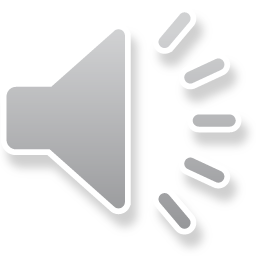 CAN WE PAY SOMEBODY TO CARE
We expect health care providers to “care” without referring to money.  
By nature, HC is about caring, we don’t pay extra to get care, but in order to get care, we have to pay
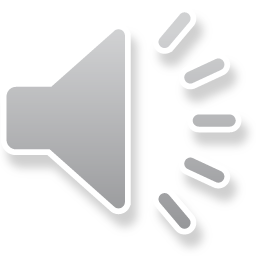 High-tech/High touch
Health care is a high-tech/high-touch industry.
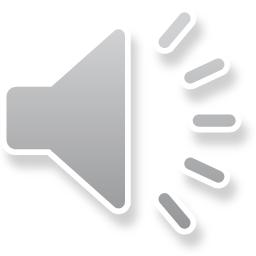